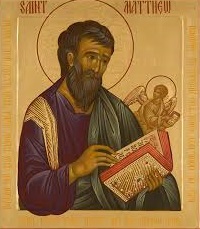 Church of the Messiah 
invites you to 

Follow Me: 
an Introduction to the Gospel
According to Saint Matthew




An 8-Week Study of the Gospel 
beginning  July 16th at 7pm
3754 University Club Blvd.
mycomjax.com
#FollowMe
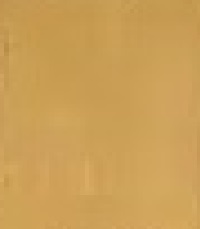 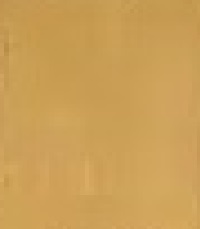 Follow Me:The Gospel According to St. Matthew
Week 1—July 16th: Introduction
Week 2—July 23rd: The Infancy Narrative
Week 3—July 30th: The Beginning of Jesus’ Ministry and the Sermon on the Mount
August 6th—Feast of the Transfiguration
Week 4—August 13th: Jesus’s Miracles and the Missionary Discourse
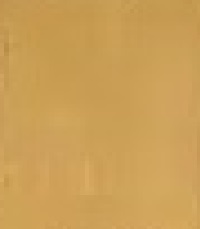 Follow Me:The Gospel According to St. Matthew
Week 5—August 20th: Jesus Rejected & Parables of the Kingdom
Week 6—August 27th: Miracles, Controversies, and the Cross, & Advice to the Church
Week 7—September 3rd: The Olivet Discourse
Week 8—September 10th: Jesus’ Passion and Resurrection
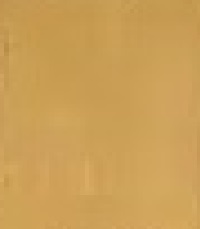 Follow Me:The Gospel According to St. Matthew
A Bible Study in Two Parts
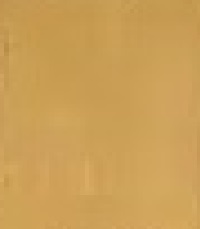 Follow Me:The Gospel According to St. Matthew
A Bible Study in Two Parts
Jesus’ Miracles (8-9)
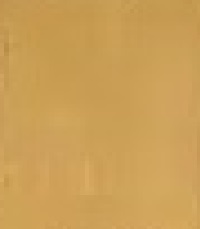 Follow Me:The Gospel According to St. Matthew
A Bible Study in Two Parts
Jesus’ Miracles (8-9) 
The Missionary Discourse (10)
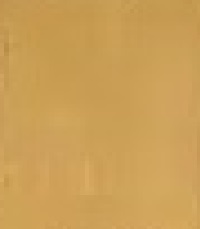 Follow Me:The Gospel According to St. Matthew
Jesus’ Miracles
	
Key Verse:
“So the men marveled, saying, 
‘Who can this be…?’”
Matthew 8:27
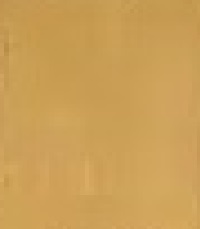 Follow Me:The Gospel According to St. Matthew
Breaking down chapters 8-9 into Sections
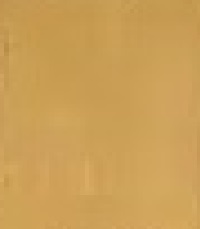 Follow Me:The Gospel According to St. Matthew
Breaking down chapters 8-9 into Sections
Jesus as the Healer (8:1-17)
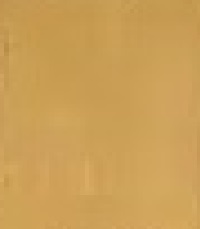 Follow Me:The Gospel According to St. Matthew
Breaking down chapters 8-9 into Sections
Jesus as the Healer (8:1-17)
Jesus as Wonder-Worker (8:18—9:8)
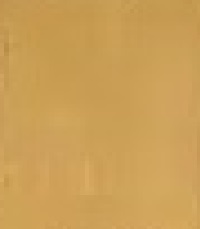 Follow Me:The Gospel According to St. Matthew
Breaking down chapters 8-9 into Sections
Jesus as the Healer (8:1-17)
Jesus as Wonder-Worker (8:18—9:8)
The Call of St. Matthew (9:9-17)
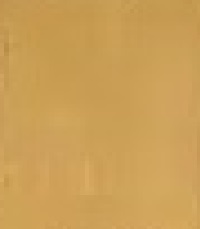 Follow Me:The Gospel According to St. Matthew
Breaking down chapters 8-9 into Sections
Jesus as the Healer (8:1-17)
Jesus as Wonder-Worker (8:18—9:8)
The Call of St. Matthew (9:9-17)
More Healings (9:18-34)
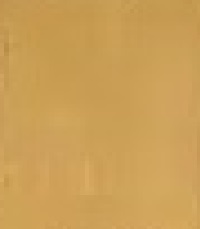 Follow Me:The Gospel According to St. Matthew
Jesus as the Healer (8:1-17)
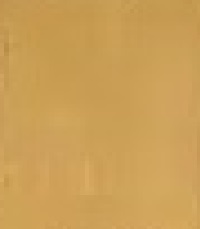 Follow Me:The Gospel According to St. Matthew
Jesus as the Healer (8:1-17)
Heals the leper
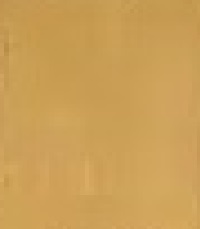 Follow Me:The Gospel According to St. Matthew
Jesus as the Healer (8:1-17)
Heals the leper
Instructs the healed leper to show himself to the priest and offer the appointed gift “as Moses commanded.”
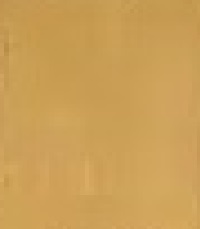 Follow Me:The Gospel According to St. Matthew
Jesus as the Healer (8:1-17)
Heals the leper
Instructs the healed leper to show himself to the priest and offer the appointed gift “as Moses commanded.”
“I did not come to destroy the Law but to fulfill.” 5:17
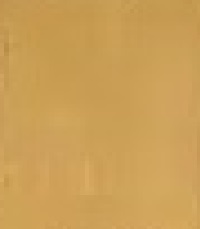 Follow Me:The Gospel According to St. Matthew
Jesus as the Healer (8:1-17)
Heals the centurion’s servant
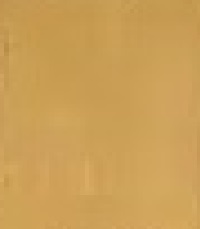 Follow Me:The Gospel According to St. Matthew
Jesus as the Healer (8:1-17)
Heals the centurion’s servant
Most likely healing a gentile here
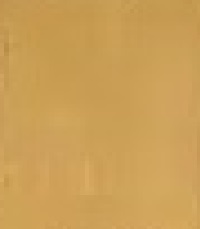 Follow Me:The Gospel According to St. Matthew
Jesus as the Healer (8:1-17)
Heals the centurion’s servant
Most likely healing a gentile here
In his words to the centurion, Jesus invokes the Patriarchs, the pilgrim feasts, and admonishes the Jews with a  stern warning!
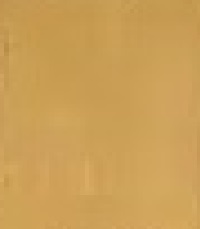 Follow Me:The Gospel According to St. Matthew
Jesus as the Healer (8:1-17)
Peter’s Mother-in-Law healed
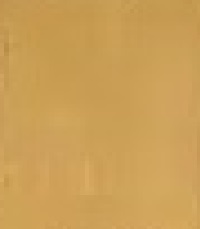 Follow Me:The Gospel According to St. Matthew
Jesus as the Healer (8:1-17)
Peter’s Mother-in-Law healed
Many Healed in the Evening
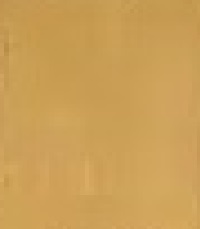 Follow Me:The Gospel According to St. Matthew
Jesus as the Healer (8:1-17)
Peter’s Mother-in-Law healed
Many Healed in the Evening
Cast out demons “with a word”
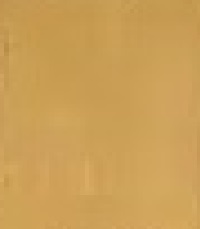 Follow Me:The Gospel According to St. Matthew
Jesus as the Healer (8:1-17)
Peter’s Mother-in-Law healed
Many Healed in the Evening
Cast out demons “with a word”
Healed all who were sick
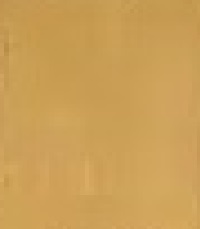 Follow Me:The Gospel According to St. Matthew
Jesus as the Healer (8:1-17)
Peter’s Mother-in-Law healed
Many Healed in the Evening
Cast out demons “with a word”
Healed all who were sick
Fulfilled Isaiah 53:4, “He Himself took our infirmities And bore our sicknesses.”
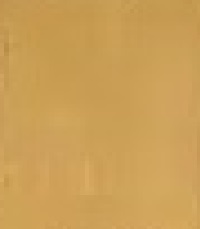 Follow Me:The Gospel According to St. Matthew
Jesus as Wonder-Worker (8:18—9:8)
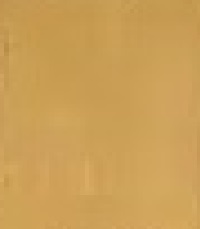 Follow Me:The Gospel According to St. Matthew
Jesus as Wonder-Worker (8:18—9:8)
Jesus Calms the Storm
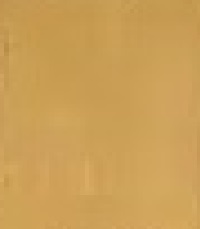 Follow Me:The Gospel According to St. Matthew
Jesus as Wonder-Worker (8:18—9:8)
Jesus Calms the Storm
“He calms the storm,So that its waves are still.” Psalm 107:29
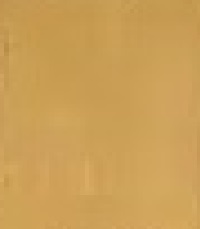 Follow Me:The Gospel According to St. Matthew
Jesus as Wonder-Worker (8:18—9:8)
Jesus Calms the Storm
“He calms the storm,So that its waves are still.” Psalm 107:29
Healing of the Two Demoniacs
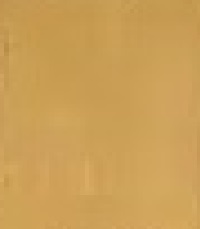 Follow Me:The Gospel According to St. Matthew
Jesus as Wonder-Worker (8:18—9:8)
Jesus Calms the Storm
“He calms the storm,So that its waves are still.” Psalm 107:29
Healing of the Two Demoniacs
Pigs are, of course, unclean so casting the demons into a herd of pigs is amusing.
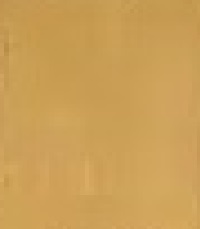 Follow Me:The Gospel According to St. Matthew
Jesus as Wonder-Worker (8:18—9:8)
Jesus forgives and heals the paralytic
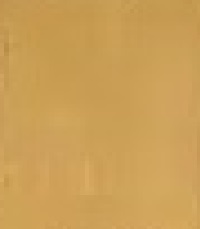 Follow Me:The Gospel According to St. Matthew
Jesus as Wonder-Worker (8:18—9:8)
Jesus forgives and heals the paralytic
Scribes accuse Jesus of blasphemy “within themselves”
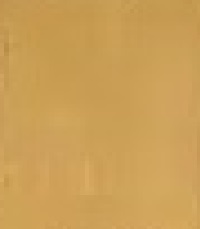 Follow Me:The Gospel According to St. Matthew
Jesus as Wonder-Worker (8:18—9:8)
Jesus forgives and heals the paralytic
Scribes accuse Jesus of blasphemy “within themselves”
Jesus “knowing their thoughts” responds
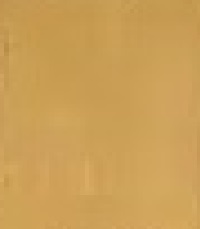 Follow Me:The Gospel According to St. Matthew
Jesus as Wonder-Worker (8:18—9:8)
Jesus forgives and heals the paralytic
Scribes accuse Jesus of blasphemy “within themselves”
Jesus “knowing their thoughts” responds
“But that you may know that the Son of Man has power on earth to forgive sins...”
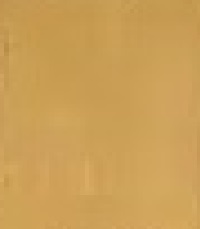 Follow Me:The Gospel According to St. Matthew
Jesus as Wonder-Worker (8:18—9:8)
Jesus forgives and heals the paralytic
Scribes accuse Jesus of blasphemy “within themselves”
Jesus “knowing their thoughts” responds
“But that you may know that the Son of Man has power on earth to forgive sins...”
“They marveled and glorified God…”
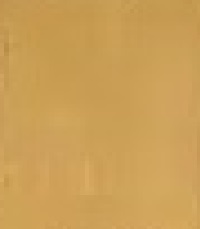 Follow Me:The Gospel According to St. Matthew
The Call of St. Matthew (9:9-17)
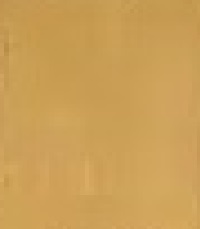 Follow Me:The Gospel According to St. Matthew
The Call of St. Matthew (9:9-17)
Tax collectors were presumed to be sinners.
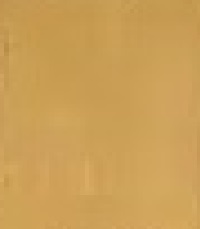 Follow Me:The Gospel According to St. Matthew
The Call of St. Matthew (9:9-17)
Tax collectors were presumed to be sinners.
Now Jesus is not just healing sinners, he is having fellowship with them!
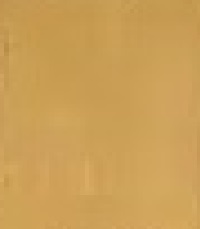 Follow Me:The Gospel According to St. Matthew
The Call of St. Matthew (9:9-17)
Tax collectors were presumed to be sinners.
Now Jesus is not just healing sinners, he is having fellowship with them!
“Those who are well have no need of a physician, but those who are sick.  But go and learn what this means: ‘I desire mercy and not sacrifice.’ For I did not come to call the righteous, but sinners, to repentance.”
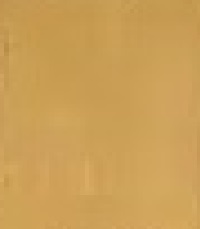 Follow Me:The Gospel According to St. Matthew
The Call of St. Matthew (9:9-17)
Jesus is quoting Hosea 6:6.
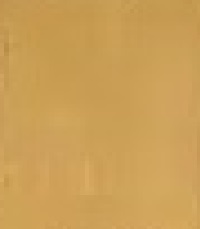 Follow Me:The Gospel According to St. Matthew
The Call of St. Matthew (9:9-17)
Jesus is quoting Hosea 6:6.
John the Baptist’s disciples question Jesus about fasting.
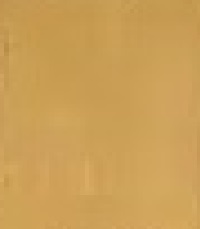 Follow Me:The Gospel According to St. Matthew
The Call of St. Matthew (9:9-17)
Jesus is quoting Hosea 6:6.
John the Baptist’s disciples question Jesus about fasting.
Jesus replies calling Himself “the Bridegroom”
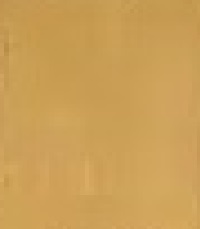 Follow Me:The Gospel According to St. Matthew
More Healings (9:18-34)
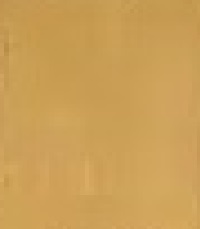 Follow Me:The Gospel According to St. Matthew
More Healings (9:18-34)
A girl resurrected & woman healed
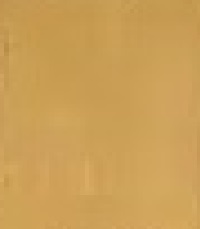 Follow Me:The Gospel According to St. Matthew
More Healings (9:18-34)
A girl resurrected & woman healed
Another Bookending situation
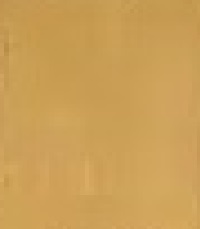 Follow Me:The Gospel According to St. Matthew
More Healings (9:18-34)
A girl resurrected & woman healed
Another Bookending situation
The bookends are the intro and conclusion to the little girl’s story.
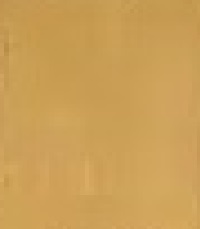 Follow Me:The Gospel According to St. Matthew
More Healings (9:18-34)
A girl resurrected & woman healed
Another Bookending situation
The bookends are the intro and conclusion to the little girl’s story.
Note that in this version, the woman with the flow of blood does not touch Jesus
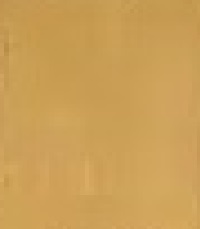 Follow Me:The Gospel According to St. Matthew
More Healings (9:18-34)
A girl resurrected & woman healed
Another Bookending situation
The bookends are the intro and conclusion to the little girl’s story.
Note that in this version, the woman with the flow of blood does not touch Jesus
Such a woman would have been unclean!
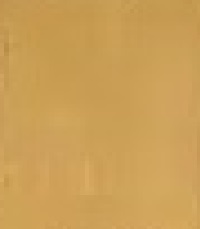 Follow Me:The Gospel According to St. Matthew
More Healings (9:18-34)
A girl resurrected & woman healed
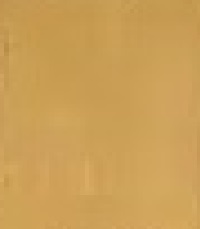 Follow Me:The Gospel According to St. Matthew
More Healings (9:18-34)
A girl resurrected & woman healed
The flute-players and “noisy crowd wailing” were a traditional facet of a Jewish mourning ritual
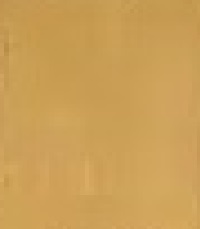 Follow Me:The Gospel According to St. Matthew
More Healings (9:18-34)
Two Blind Men Healed
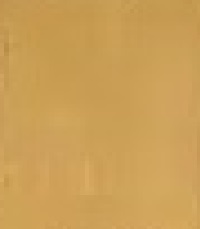 Follow Me:The Gospel According to St. Matthew
More Healings (9:18-34)
Two Blind Men Healed
The blind men call out to Jesus as “Son of David” and their statement of faith affirms that they believe He is the Messiah
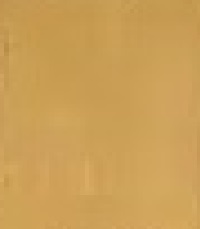 Follow Me:The Gospel According to St. Matthew
More Healings (9:18-34)
The Mute Demoniac Exorcised and Healed
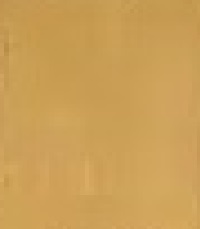 Follow Me:The Gospel According to St. Matthew
More Healings (9:18-34)
The Mute Demoniac Exorcised and Healed
The multitudes marveled saying, “It was never seen like this in Israel!”
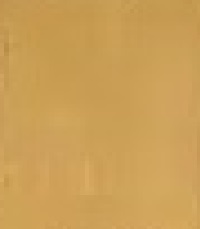 Follow Me:The Gospel According to St. Matthew
More Healings (9:18-34)
The Mute Demoniac Exorcised and Healed
The multitudes marveled saying, “It was never seen like this in Israel!”
The Pharisees become even more adversarial saying, “He casts out demons by the ruler of demons.”
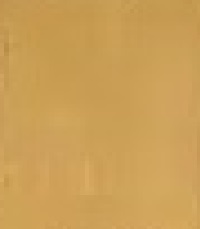 Follow Me:The Gospel According to St. Matthew
Setting (9:35—10:4)
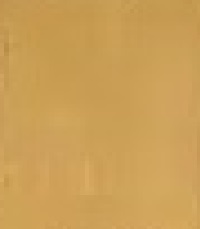 Follow Me:The Gospel According to St. Matthew
Setting (9:35—10:4)
Where?
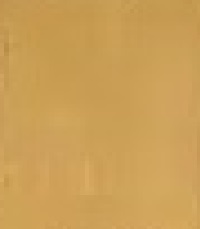 Follow Me:The Gospel According to St. Matthew
Setting (9:35—10:4)
Where?
“Then Jesus went about all the cities and villages, teaching in their synagogues, preaching the gospel of the kingdom, and healing every sickness and every disease among the people.”
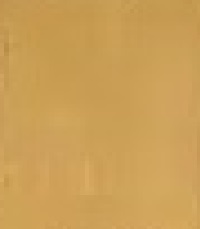 Follow Me:The Gospel According to St. Matthew
Setting (9:35—10:4)
Why?
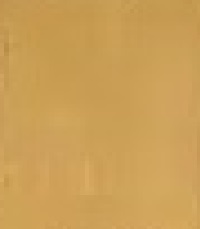 Follow Me:The Gospel According to St. Matthew
Setting (9:35—10:4)
Why?
“because they were weary and scattered, like sheep having no shepherd.”
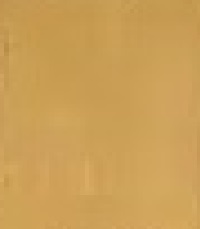 Follow Me:The Gospel According to St. Matthew
Setting (9:35—10:4)
Why?
“because they were weary and scattered, like sheep having no shepherd.”
Evokes passages like Number 27:17;        1 Kings 22:17; 2 Chronicles 18:16; Ezekiel 34:5; and Zechariah 13:7.
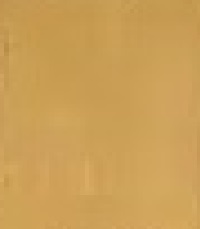 Follow Me:The Gospel According to St. Matthew
Setting (9:35—10:4)
Who?
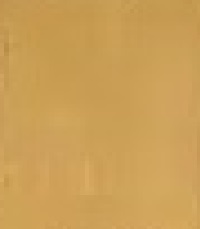 Follow Me:The Gospel According to St. Matthew
Setting (9:35—10:4)
Who?
The Twelve Apostles!
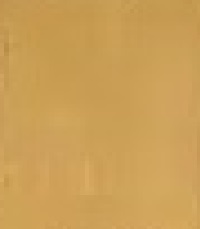 Follow Me:The Gospel According to St. Matthew
Setting (9:35—10:4)
Who?
The Twelve Apostles!
Twelve is incredibly significant for the Jew because of the Twelve Tribes of Israel
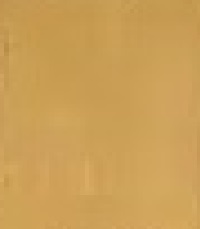 Follow Me:The Gospel According to St. Matthew
Setting (9:35—10:4)
Who?
The Twelve Apostles!
Twelve is incredibly significant for the Jew because of the Twelve Tribes of Israel
Not all of the Apostles have call narratives
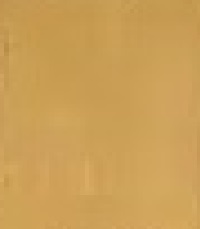 Follow Me:The Gospel According to St. Matthew
Setting (9:35—10:4)
Who?
The Twelve Apostles!
Twelve is incredibly significant for the Jew because of the Twelve Tribes of Israel
Not all of the Apostles have call narratives
Some Apostles hardly do anything at all…
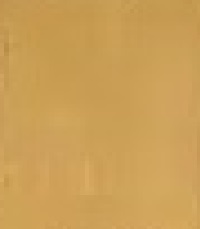 Follow Me:The Gospel According to St. Matthew
The Missionary Discourse
	
Key Verse:
“ But go rather to the lost sheep of the house of Israel.  And as you go, preach, saying, ‘The kingdom of heaven is at hand.’  Heal the sick, cleanse the lepers, raise the dead, cast out demons.”
Matthew 10:6-8
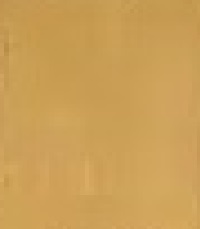 Follow Me:The Gospel According to St. Matthew
The Missionary Discourse (10:5-42)
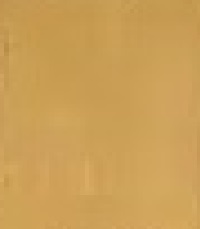 Follow Me:The Gospel According to St. Matthew
The Missionary Discourse (10:5-42)
The Mission to Israel
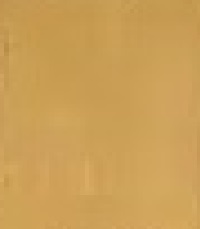 Follow Me:The Gospel According to St. Matthew
The Missionary Discourse (10:5-42)
The Mission to Israel
Warnings about Future Sufferings
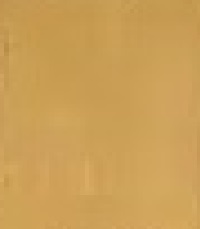 Follow Me:The Gospel According to St. Matthew
The Missionary Discourse (10:5-42)
The Mission to Israel
Warnings about Future Sufferings
Additional Instructions
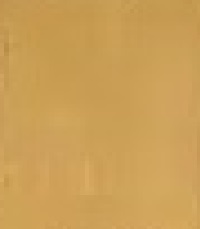 Follow Me:The Gospel According to St. Matthew
The Mission to Israel (10:5-15)
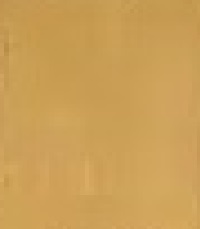 Follow Me:The Gospel According to St. Matthew
The Mission to Israel (10:5-15)
Target Audience
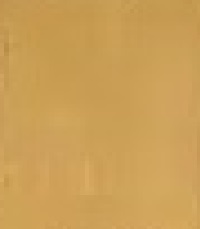 Follow Me:The Gospel According to St. Matthew
The Mission to Israel (10:5-15)
Target Audience
Not the Gentiles; Not the Samaritans
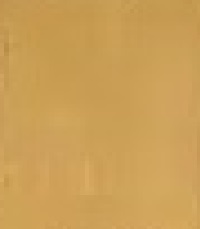 Follow Me:The Gospel According to St. Matthew
The Mission to Israel (10:5-15)
Target Audience
Not the Gentiles; Not the Samaritans
The Lost Sheep of Israel
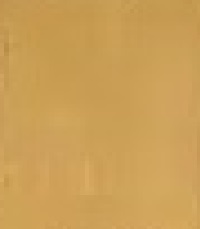 Follow Me:The Gospel According to St. Matthew
The Mission to Israel (10:5-15)
Target Audience
Not the Gentiles; Not the Samaritans
The Lost Sheep of Israel
Preach saying, “The Kingdom of Heaven is at hand.”
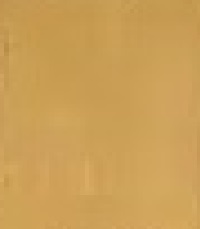 Follow Me:The Gospel According to St. Matthew
The Mission to Israel (10:5-15)
Target Audience
Not the Gentiles; Not the Samaritans
The Lost Sheep of Israel
Preach saying, “The Kingdom of Heaven is at hand.”
“Heal the sick, cleanse the lepers, raise the dead, cast out demons.”
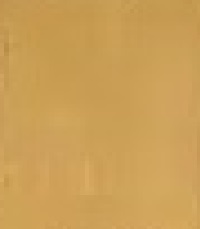 Follow Me:The Gospel According to St. Matthew
The Mission to Israel (10:5-15)
Verses 8b-14 are instructions on how to behave as a missionary
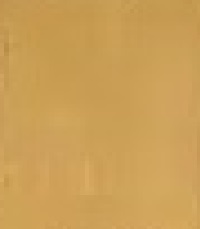 Follow Me:The Gospel According to St. Matthew
The Mission to Israel (10:5-15)
Verses 8b-14 are instructions on how to behave as a missionary
Instructions to the Apostles
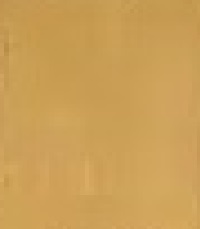 Follow Me:The Gospel According to St. Matthew
The Mission to Israel (10:5-15)
Verses 8b-14 are instructions on how to behave as a missionary
Instructions to the Apostles
Instructions for first century Christians on how to be/recognize authentic missionaries and prophets.
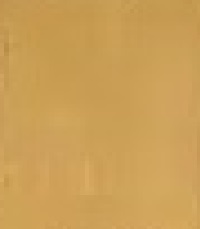 Follow Me:The Gospel According to St. Matthew
The Mission to Israel (10:5-15)
Verses 8b-14 are instructions on how to behave as a missionary
Instructions to the Apostles
Instructions for first century Christians on how to be/recognize authentic missionaries and prophets.
Warning about Sodom and Gomorrah evokes Genesis 19
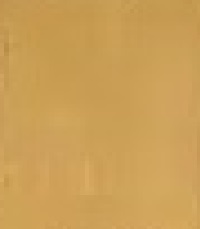 Follow Me:The Gospel According to St. Matthew
Future Sufferings(10:16-25)
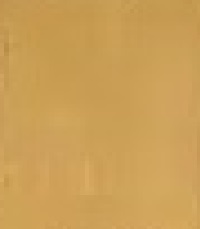 Follow Me:The Gospel According to St. Matthew
Future Sufferings(10:16-25)
Two similar situations with a positive promise at the end of each, followed by one concluding promise.
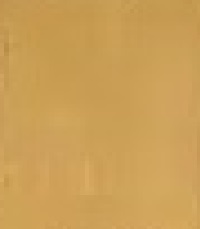 Follow Me:The Gospel According to St. Matthew
Future Sufferings(10:16-25)
Two similar situations with a positive promise at the end of each, followed by one concluding promise.
Rulers will betray you
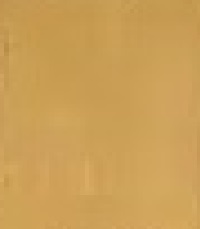 Follow Me:The Gospel According to St. Matthew
Future Sufferings(10:16-25)
Two similar situations with a positive promise at the end of each, followed by one concluding promise.
Rulers will betray you
Synagogues, Kings, and Governors
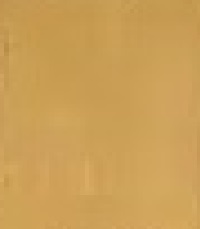 Follow Me:The Gospel According to St. Matthew
Future Sufferings(10:16-25)
Two similar situations with a positive promise at the end of each, followed by one concluding promise.
Rulers will betray you
Synagogues, Kings, and Governors
“Do not worry about how or what you should speak…for it is not you who speak, but the Spirit of your Father who speaks in you.”
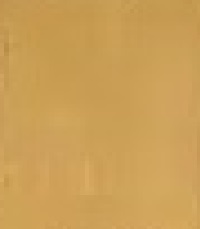 Follow Me:The Gospel According to St. Matthew
Future Sufferings(10:16-25)
Family will betray you
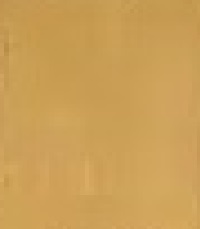 Follow Me:The Gospel According to St. Matthew
Future Sufferings(10:16-25)
Family will betray you
Fulfilling Micah 7:6
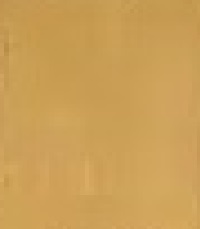 Follow Me:The Gospel According to St. Matthew
Future Sufferings(10:16-25)
Family will betray you
Fulfilling Micah 7:6
“…you will not have gone through the cities of Israel before the Son of Man comes.”
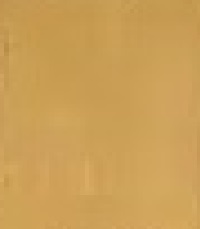 Follow Me:The Gospel According to St. Matthew
Future Sufferings(10:16-25)
Servants and Masters
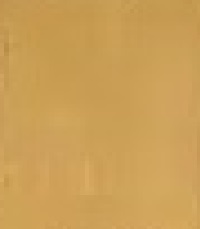 Follow Me:The Gospel According to St. Matthew
Future Sufferings(10:16-25)
Servants and Masters
“If they have called the master of the house Beelzebub, how much more will they call those of his household!”
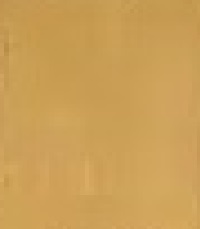 Follow Me:The Gospel According to St. Matthew
Future Sufferings(10:16-25)
Servants and Masters
“If they have called the master of the house Beelzebub, how much more will they call those of his household!”
“He casts out demons by the ruler of demons!” 9:34
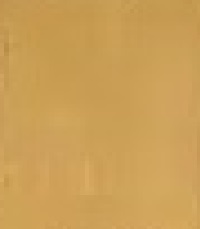 Follow Me:The Gospel According to St. Matthew
Future Sufferings(10:16-25)
Servants and Masters
“If they have called the master of the house Beelzebub, how much more will they call those of his household!”
“He casts out demons by the ruler of demons!” 9:34
“It is enough for a disciple that he be like his teacher, and a servant like his master.”
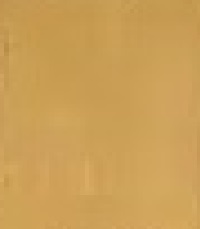 Follow Me:The Gospel According to St. Matthew
Additional Instruction (10:26-42)
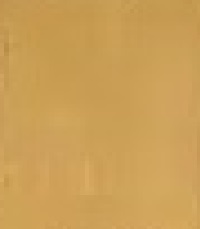 Follow Me:The Gospel According to St. Matthew
Additional Instruction (10:26-42)
Three times Jesus says, “do not fear”
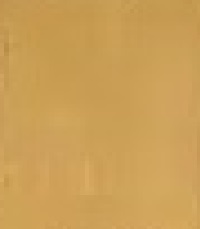 Follow Me:The Gospel According to St. Matthew
Additional Instruction (10:26-42)
Three times Jesus says, “do not fear”
“…them” ~ those who persecute you
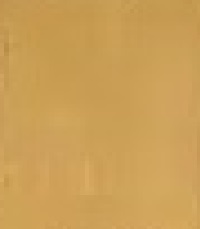 Follow Me:The Gospel According to St. Matthew
Additional Instruction (10:26-42)
Three times Jesus says, “do not fear”
“…them” ~ those who persecute you
“…those who kill the body but cannot kill the soul.”
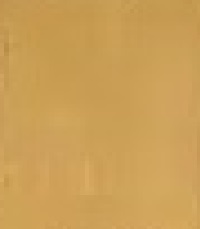 Follow Me:The Gospel According to St. Matthew
Additional Instruction (10:26-42)
Three times Jesus says, “do not fear”
“…them” ~ those who persecute you
“…those who kill the body but cannot kill the soul.”
“…therefore; you are of more value that many sparrows.”
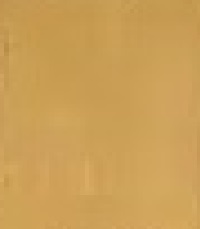 Follow Me:The Gospel According to St. Matthew
Additional Instruction (10:26-42)
Confessing Christ before men
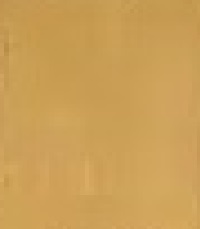 Follow Me:The Gospel According to St. Matthew
Additional Instruction (10:26-42)
Confessing Christ before men
Definite eschatological tones of Judgment Day
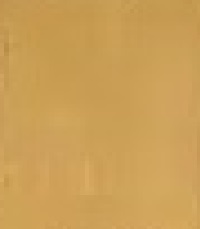 Follow Me:The Gospel According to St. Matthew
Additional Instruction (10:26-42)
Confessing Christ before men
Definite eschatological tones of Judgment Day
“I did not come to bring peace but a sword!”
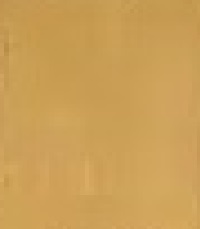 Follow Me:The Gospel According to St. Matthew
Additional Instruction (10:26-42)
Confessing Christ before men
Definite eschatological tones of Judgment Day
“I did not come to bring peace but a sword!”
Again quoting Micah 7:6
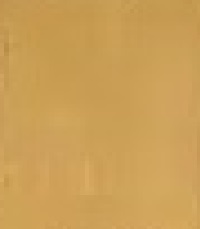 Follow Me:The Gospel According to St. Matthew
Additional Instruction (10:26-42)
Confessing Christ before men
Definite eschatological tones of Judgment Day
“I did not come to bring peace but a sword!”
Again quoting Micah 7:6
Final instructions about receiving prophets, a righteous man, and “little ones.”
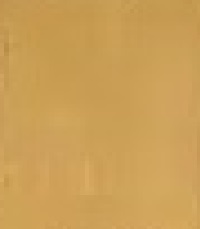 Follow Me:The Gospel According to St. Matthew
The end of the Missionary Discourse…

	“Now it came to pass, when Jesus finished commanding His twelve disciples, that He departed from there to teach and to preach in their cities.”
Matthew 11:1
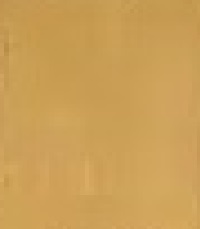 Follow Me:The Gospel According to St. Matthew
Next Week:

Jesus Rejected and 
Parables of the Kingdom
(Chapters 11-13)